2020-21年度のための地区研修協議会
部門別協議会　「クラブ奉仕・SAA」部門
会員増強と
退会防止について
2020年4月
「クラブ奉仕・SAA」部門　サブリーダー
　2020-21クラブ奉仕・拡大増強委員長　
  　　　　　　　　　加茂　次也　（東大阪ＲＣ）
1
会員増強と退会防止について
ロータリーの内部の最も大きな推進課題は、会員増強です。
ロータリーを取り巻く状況は、大きく変わりつつありますが、状況が変わればその変化に対応した増強活動が必要です。
特に次年度は会員数減が予想され、会員増強とともに退会防止が重要課題といえます。
クラブの目的（クラブ定款）
≪標準ロータリークラブ定款≫
 第3条　クラブの目的
本クラブの目的は次の通りである。
（a）「ロータリーの目的」の達成を目指すこと
（b）五大奉仕部門に基づいて成果あふれる
       奉仕プロジェクトを実施すること
（c）会員増強を通じてロータリーの発展
      に寄与すること
（d）ロータリー財団を支援すること
（e）クラブレベルを超えたリーダーを育成すること
２６６０地区の会員数の推移
ここ数年はほぼ横ばいで推移
最大5,702人(‘96.11)
（人）
3629人
（’19.7Ｅ）
９８年以降急速に減少
4
（会員数は7月末時点）
最近5年間の年初(7/1)会員と入退会者数
最近5年間の年初会員と入退会者数
毎年300人近い入退会者の下で
会員数がほぼ均衡している
入会、退会者数（人）
年初会員数（人）
年度
（ｍｙ　ｒｏｔａｒｙのデータ　を基に一部推計）
2660地区の月別会員増加数
(7月1日基準　月末の増加数　）
増加数(人)
2019-20年度は  3/13現在）
年3回大きな減少がある　
(12月、3月、6月）
水都ＲＣ設立による増
2660地区 在籍年数別退会者数
（2014/7～2019/6　退会者1414人（捕捉数・・・解散、逝去除く）　my  rotaryによる　）
退会会員数（人）
約半数が5年未満
累積比率（％）
10年未満６６％
在籍年数（１年単位）
7
在籍年数別退会理由(全期間)（2660地区　2014.7.1～2019.6.30）
(データ:my  rotary)
退会者数（人）
総計
1414名
(補足数)
（在籍年）
8
退会者の特徴（まとめ）
１２月、６月の退会者が全体の２／３を占め、新会員～中堅会員、ベテラン会員まで幅広い退会がある。
退会理由も、５年未満の新会員では「仕事の都合」が約半数を占めるが、５年以上の会員（中堅、ベテラン会員）では、「健康ないし一身上の都合」の割合が大きくなっている。
１２月、６月以外では、在籍５年未満の新会員の退会が多く、退会理由も「仕事の都合」の割合が高い。中堅、ベテランの退会は少ない。
２６６０地区での会員増強の課題
（状況）
（課題）
毎年３００人近い入会、退会のバランス下で会員数がほぼ横ばい
転勤も含めて退会者の約半数が入会後５年未満で退会。
（１／３が３年未満で退会）
一層の入会促進と退会防止
特に入会後間もない会員と12月、6月の退会防止
転勤者の確実な後任の推薦
会員増強（入会）での課題
（2017．４　アンケート結果を要約）
(クラブ内部)
・候補者の発掘　(12)
・候補者の取り合い(6)
・魅力・メリット
説明が難しい(22)
・魅力あるクラブ
作り)  (13)
(クラブ活動の充実)

・会員の増強意識(10)
・会員の高齢化(6)
・出席義務、時間的制約(26)
知名度、
認知度不足(20)
・会費が高い(15)
退会防止での課題
（2017．４実施　アンケート結果）
・魅力的なクラブ作り(46)
例会、活動、クラブ運営、親睦
・声掛け、コミュニケーション、フォロー(36)
こまめな声掛け・コミュニケーション、新入会員のフォロー・ケア、長欠者のフォロー
・退会者の後継(23)
転勤、退会者の後任の確実な入会
・高齢者の退会(5)
・会費負担(3)
・その他
会員への顧客紹介、長期ビジョン、平等なクラブ運営、
柔軟なクラブ運営(出席)　など
12
クラブの魅力(複数選択) (2018.9実施アンケート)
全体で、人間関係が74%と最も高く、以下親睦活動(61%)、例会(55%)、奉仕活動(49%)、同好会(２４%)、理念の実践(１０%)となっており、魅力無しと答えたのは3%と少ない。
３０人未満のクラブではこれらの比率が相対的に小さく、規模が大きいクラブほど比率が高くなる傾向がある。
(単位:%)
クラブの魅力(自由記述) (2018.9実施アンケート)
○例会
・例会出席が基本中の基本でロータリー活動の根幹　・内容のある例会開催に魅力　・卓話者はバラエティーに富んでいて勉強になる
・毎週会員が例会に参加して人間関係を構築　　・他業種との交流
・魅力は感じなくなっているだけに理念の実践が大事
○人間関係、親睦関係
・良い会員ばかりで雰囲気が良い　・派閥がない　・アットホームな雰囲気である
・多業種の人と知り合える　・会員の考え方で良い影響を受けている
・若い会員・女性会員を先輩が良い指導をしている
○奉仕活動
・多くの奉仕プロジェクトがあり、「奉仕の心」を育む機会に恵まれている。
・地元に奉仕を還元するという考え方　　
・個性豊かな尊敬できるロータリアンの皆さんとの交流
○魅力無し
・会社経営者として発言する人が多い　・マンネリ化　・奉仕活動が金だけ　・クラブの求心力に欠ける、など。
会員増強に成功した事例
①高崎ＲＣの事例
’14-15　田中会長の強力なリーダーシップのもとで
５０名の増強（６４→１１４名）
○年度当初
　　田中会長、幹事、会員増強委員長とで、活動方針決定
○活動概要
・会員有志の会社等にポスターを掲示、ＰＲ
・地元団体所属者や有名人の中から未入会者の抽出
・個々に丁寧に、ロータリー活動、高崎RCについて、説明
・例会等で「新会員を増やしましょう」と呼びかけ、皆で会員を増やす雰囲気を作る
・新入会員への親睦活動、研修の充実　・・・
会員数（人）
高崎ＲＣ　ポスターによる認知度向上
会員有志の会社などにポスター（３種類）を掲示、ＰＲ
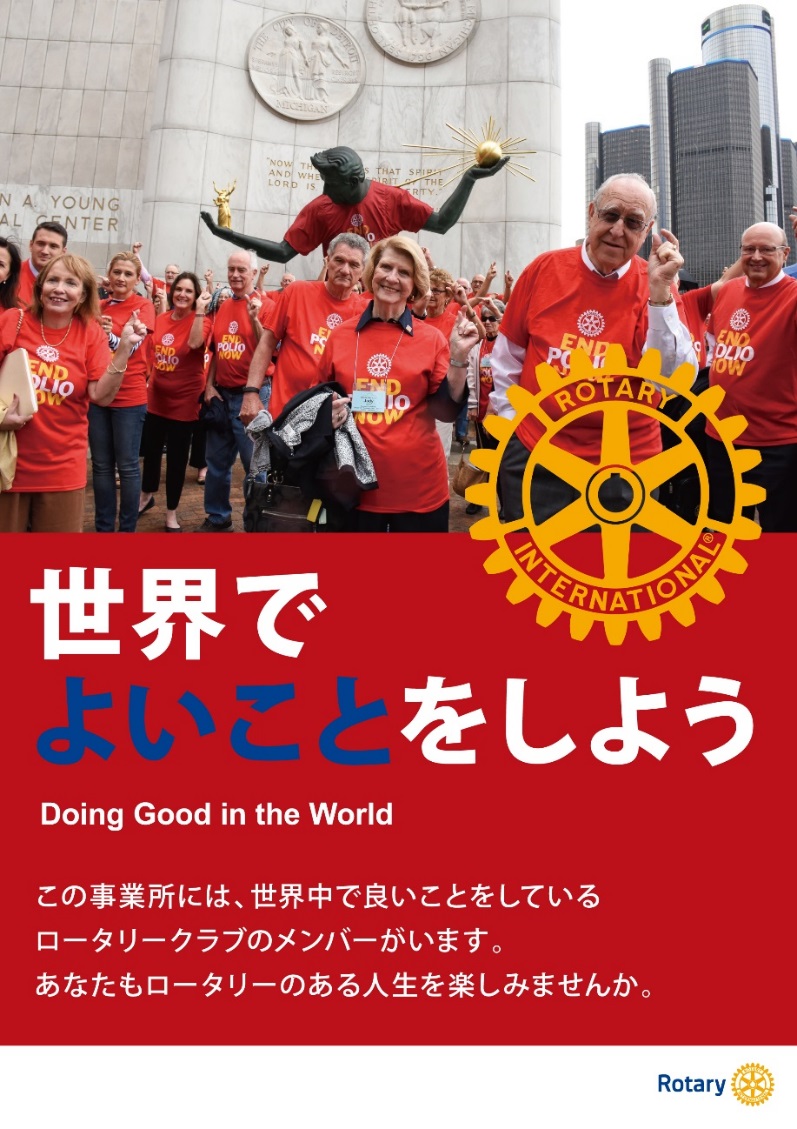 16
②大宮西RCの活動事例
2010～　7年間で約３倍に !
(ロータリーの友‘１７．８月号)
○会員数は、’１０年までは　漸減傾向
・・・例会、奉仕活動はマンネリ
○’10-11会長兼増強委員長は　「一人が　一人の増強」を提案→倍増計画
 さらに新会員が一人勧誘→３倍増
→“地区ＮＯ．１のクラブになろう”
○活動内容
・全員が入会候補者カード(2名/人)
　・例会の度に具体的に呼びかけ
　・会長自らも、主に若手経営者に積極的に声掛け、勧誘
　・親睦活動への招待
　・勧誘したクラブ会員には増強賞
　・入会後の研修の充実　など
‘19.2現在118名
会員数（人）
（毎年７月１日現在）
・８年未満90%
・新入会員の
退会はほとんどなし
42名
最初は冷めた目→増強が快感に！
クラブは一変（大宮西ＲＣ高橋会長）
○「親睦と奉仕」にさらに「ビジネスチャンス」を前面に
17
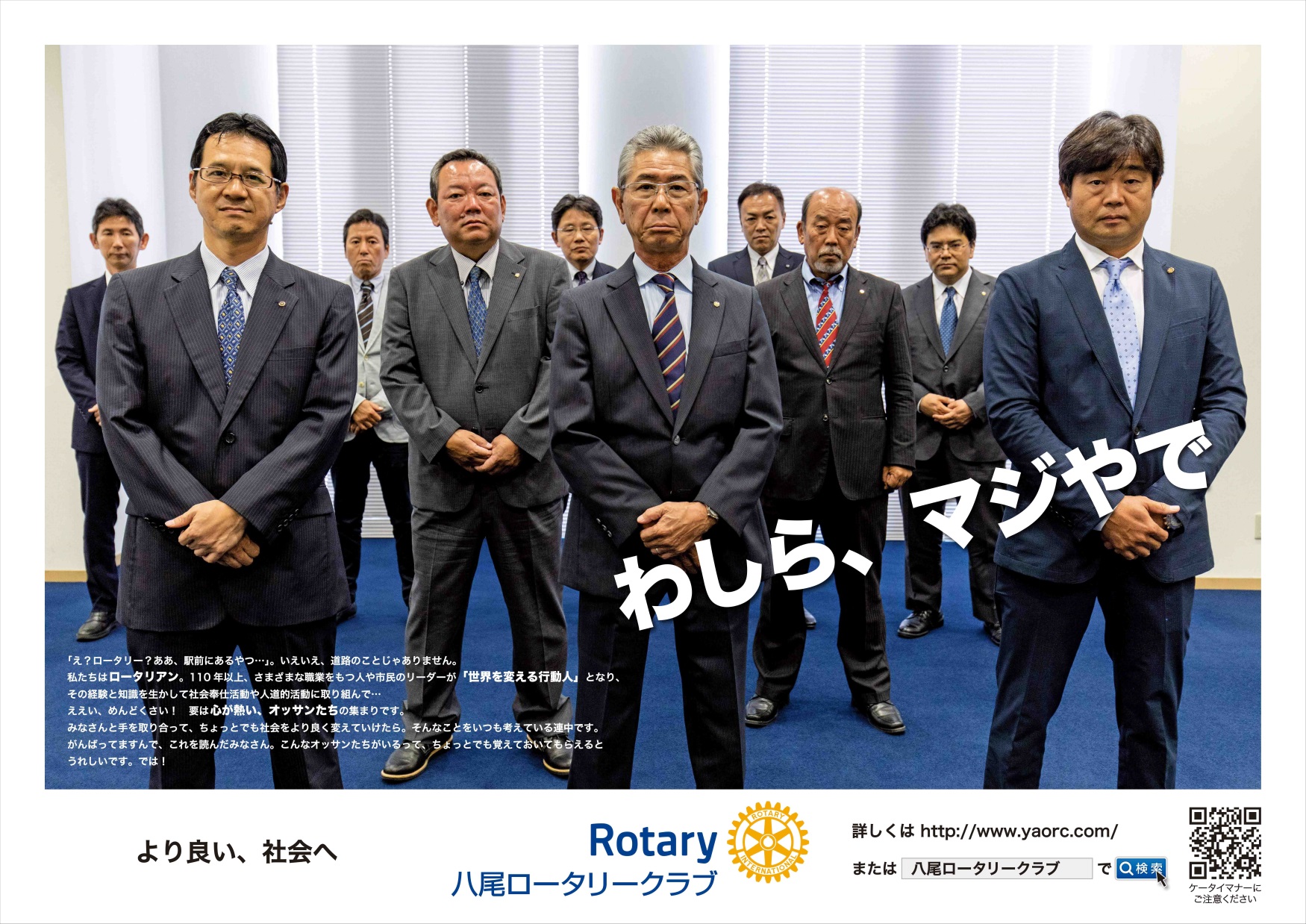 八尾ＲＣポスター（‘１８．１２）
（広報活動の例）
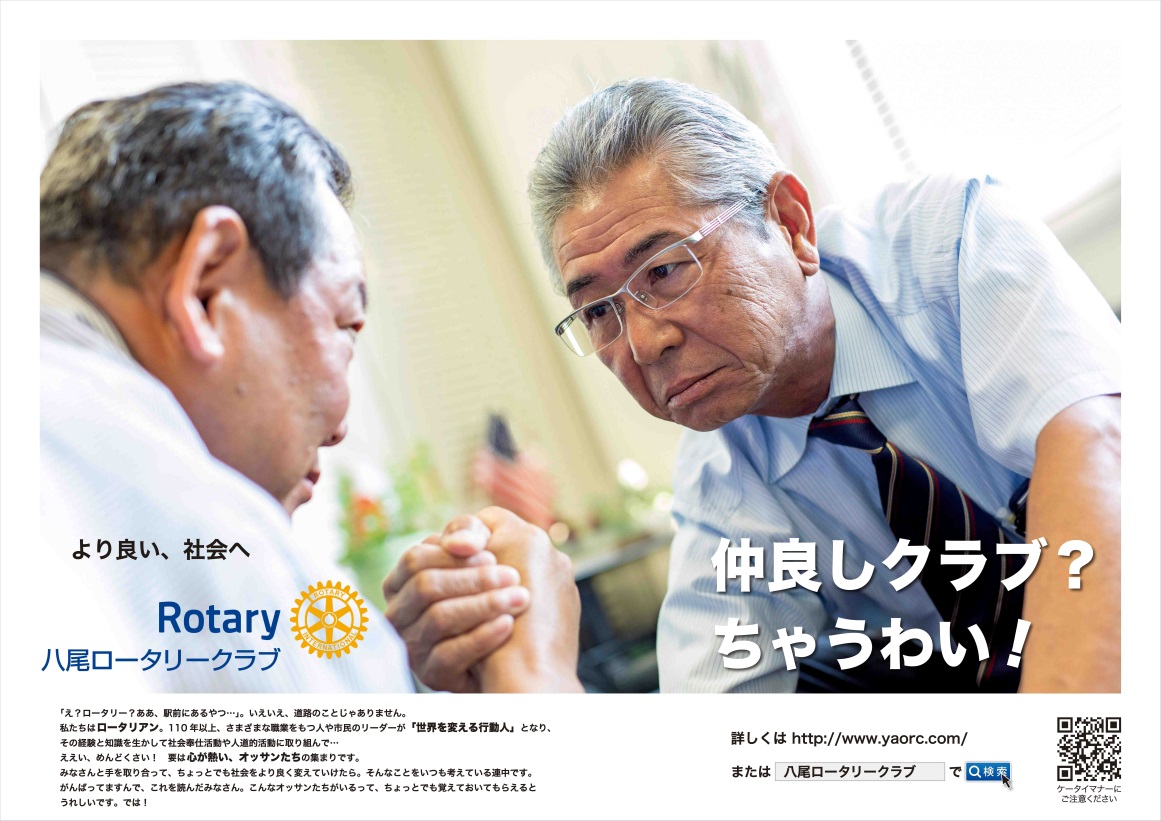 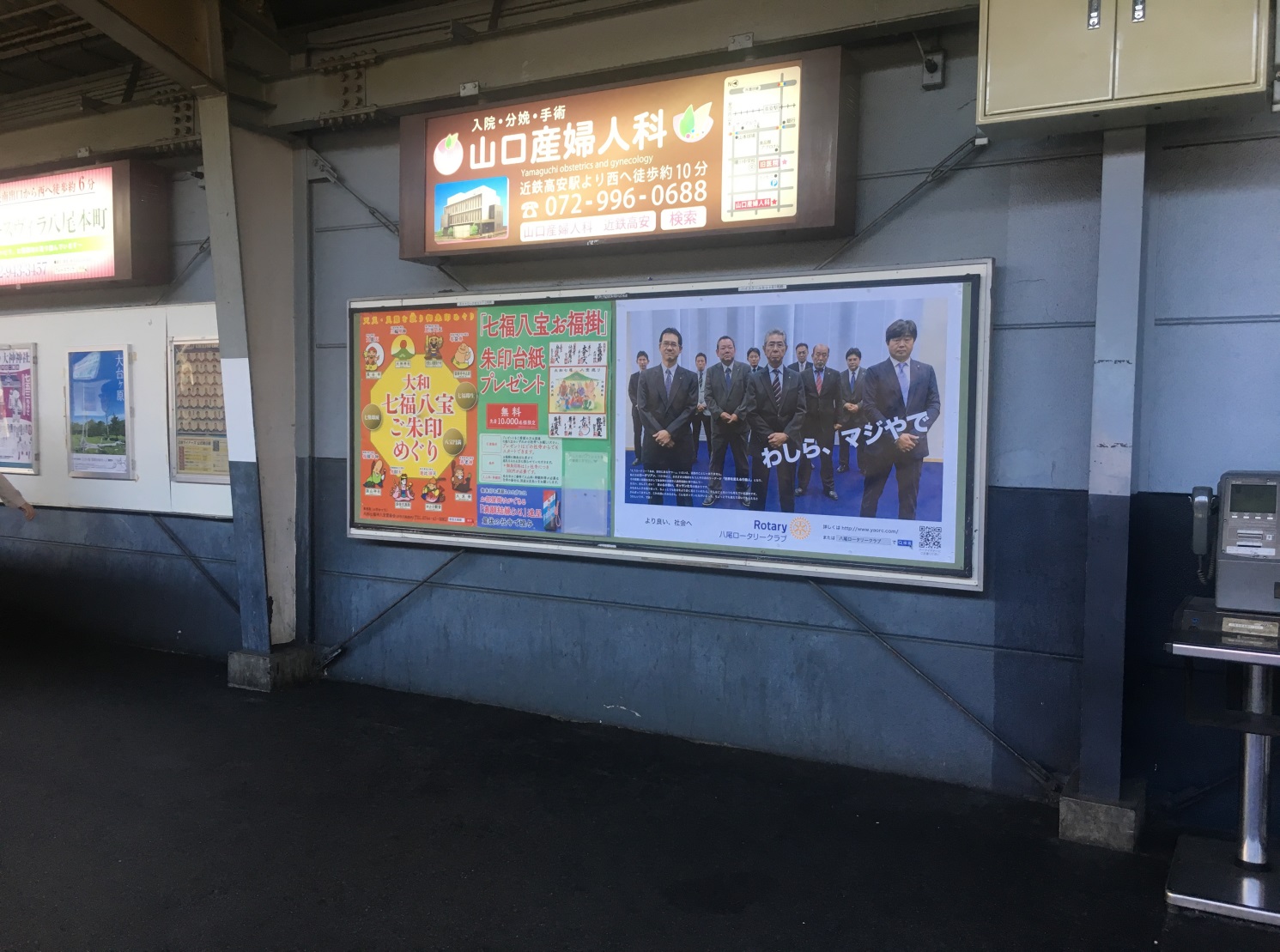 会員増強・退会防止のポイント
○候補者のデータベース　
　・候補者のリストアップ、更新・棚卸、確実な引継ぎ
　・全員参加（役員、担当委員だけに任せるのではなく）
（少人数グループによる推薦活動も効果的）
・理事会メンバーによる率先した候補者推薦
○PRと候補者への勧誘
　・パンフレットなどツールの作成と活用
　・継続的に何度でも、ある程度は強引に！
　・例会、親睦活動などへの招待
○入会後のケア
　・クラブに慣れるまでのきめ細かいケア
○退会防止
　・退会意向の早期把握と慰留
　・退会理由の分析とフィードバック
　・声掛け、コミュニケーション
　・転勤、退職の後任の推薦
・ＯＢ会員、シニア会員などの設定
トップのリーダーシップは極めて重要
・しっかりとした目標と計画をたてる
・例会等でたえず語りかけ会員をその気にさせる
・色々な増強の話し合いの機会を設ける
・常に増強活動状況をフォローし、状況を把握する
　　　‥等々
19